Experience 
of non-Jewish victim groups
Notes for teachers
These cards are for use with the lesson ‘What happened to the Jews of Europe and non-Jewish victim groups?’
Ideally these slides should be printed on A4 paper and laminated
For further guidance, please refer to the detailed lesson plan
Mass murder of Soviet leaders
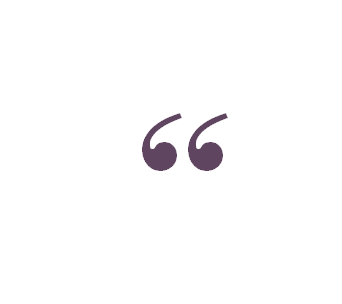 When captured in battle, either in battle or offering resistance, they are to be shot on principle.
1941  6 June
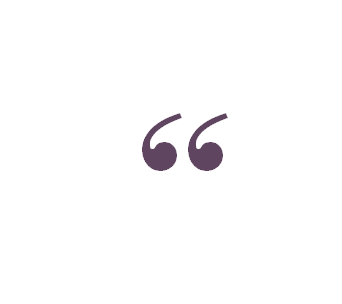 Political commissars were leaders who worked for the Communist Party in the Soviet Union. Their job was to spread propaganda and make sure soldiers did what they were told. 
On 6 June 1941, a few weeks before the  invasion of the Soviet Union, special instructions were issued to the German military. According to these instructions, German soldiers were told to shoot dead any political commissars they captured. This order broke international law. It led to thousands being murdered.
Sterilisation Law
1933 14 July
Disabled people and others, such as severe alcoholics, can be forced to have operations that prevent them from having children.
From January 1934 until the end of Nazi rule, between 300,000 and 400,000 people are forced to have these operations and are ‘sterilised’.
Sterilisation of black people
Black people are racially discriminated against in Germany before 1933, but when the Nazis’ gain power this discrimination turns to persecution.
1937
By 1937 the Gestapo had rounded up and sterilised many black people by force, stopping them from having children. They used the powers given by the 1933 Sterilisation Law.
Preparing for genocide of the Poles
193922 August
As he plans for war with Poland, Hitler speaks to his army commanders:
The destruction of Poland has priority. The aim is to eliminate living forces, not to reach a certain line... Close your hearts to pity. Act brutally. 80 million [German] people must obtain what is their right. Their existence must be made secure. The stronger man is right.
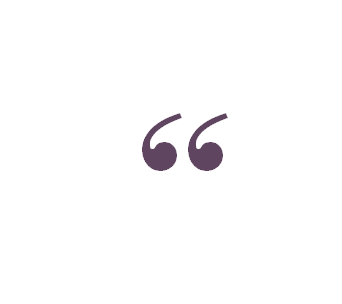 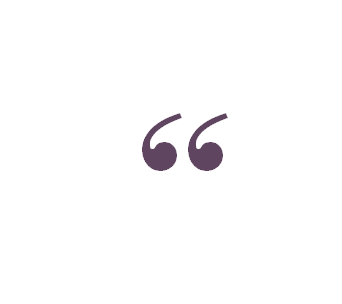 At least 1.8 million ethnic Poles are murdered during the Second World War.
The ‘Euthanasia’ programme
1939 Autumn
As the Second World War begins, Adolf Hitler orders the Nazis’ first systematic mass murder programme: the murder of disabled people.
Children are killed first, then murder is extended to adults. By the end of the war, this order will have resulted in the mass murder of perhaps 250,000 people.
Preparing for mass murder in the Soviet Union,1941
Hitler is planning to invade the Soviet Union. This, he tells his army generals in March 1941, will be a war not only to conquer new lands, it will be a war to crush the ‘races’ of people presently living there.
1941  March
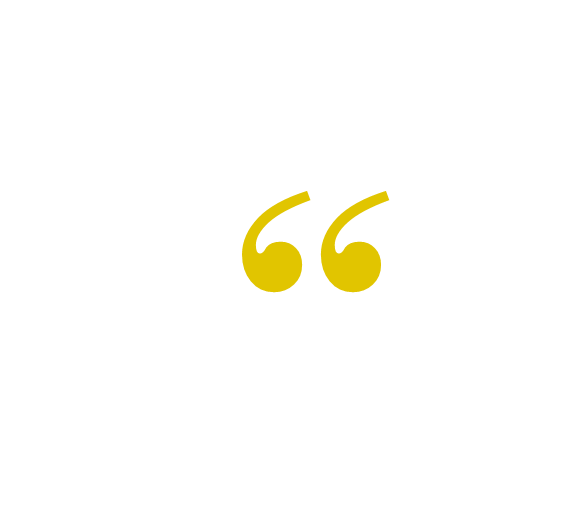 The struggle is one of ideologies and racial differences and will have to be waged with unprecedented, unmerciful, and unrelenting harshness... Any German soldier who breaks international law will be pardoned.
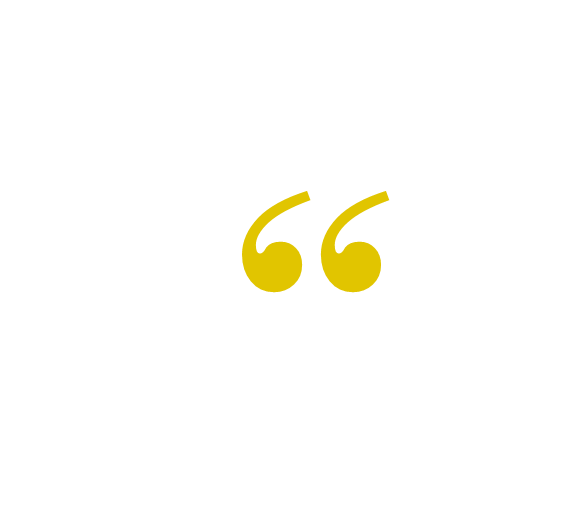 By the end of the war, more than 20 million Soviet citizens have been killed.
Opposition parties and trade unions banned
The Nazi Party is now the only political party existing in Germany.
1933  May-July
All other parties and trade unions are illegal. Opposition to the Nazis is crushed.
The Gestapo order local police to draw up ‘pink lists’ of gay men
Homosexuality was a crime in Germany long before the Nazis came to power, but during the 1920s this law was not widely used.
1934
When the Nazis gain power, gay clubs and bars are raided and closed down. ‘Pink lists’ naming gay men are used to hunt people down and tens of thousands are brought to trial.
Law against homosexuality widened
1935  28 June
It becomes illegal not only to have gay sex but to act in any way that is considered to be homosexual.
Later, it is against the law even to have homosexual desires or intentions. This means that men can be imprisoned if they haven’t had a homosexual relationship at all, but are just thought to be gay.
Office for Combating Abortion and Homosexuality
1936  26 October
The Nazis want German people to have more babies, to make the German ‘race’ stronger.
Gay men who don’t father babies and women who have abortions are said to be weakening the German race so Himmler sets up a new office of the Gestapo to fight this.
The Nazis are worried that gay men will seduce other Germans into homosexual acts. They can be imprisoned without trial and kept prisoner for as long as the Nazis want, or until they are ‘cured’.
Persecution of gay men gets worse
1937  to 1939
Police use tip offs and raids to arrest thousands of men suspected of being gay.
The Nazis think that homosexuality is a ‘disease’. The Nazis say that, because they are not producing more ‘Aryan’ children, German gay men are not doing their ‘racial duty’ so need to be ‘cured’. 
The terror and cruelty of the camps is intended to stop men from having gay relationships. It is thought that they will then have relationships with women.
Castration of gay men
1940 
 Summer
Himmler orders that, after they have finished their time in prison, gay men who have ‘seduced more than one partner’ must not be freed but instead be sent to a concentration camp.
The brutal treatment in the camps might terrify them into avoiding gay relationships when they are released. 

Those who cannot stand the punishment in the camp can ‘choose’ to be castrated to take away their sex drive, so they can be released without the ‘danger’ that they will seduce other German men.
Office for the Suppression of the Gypsy Nuisance
Dr Robert Ritter claims that 90% of Roma (so-called ‘gypsies’) are carriers of ‘bad racial blood’ and are born criminals.
1936
Himmler orders the Gestapo to persecute German Roma. Roma are forced to have operations to prevent them from having more children, and are arrested under the ‘Law Against Habitual Criminals’.
Roma forced into camps
In July 1936, to ‘clean up’ the city of Berlin ahead of the Olympic Games, police force all Roma in the area to move to Marzahn, an open field in eastern Berlin.
.
1935  to 1938
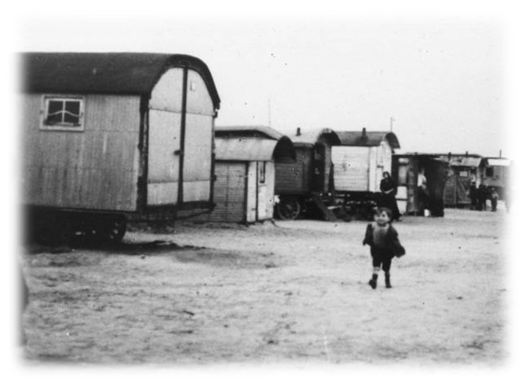 All over Germany, citizens and local police set up similar camps for Roma, which turn into forced labour camps.
From June 1938, a Nazi campaign against tramps, prostitutes, beggars and ‘gypsies’ sees thousands of German and Austrian Roma sent to concentration camps
Photo: Bundesarchiv
Roma included in Nuremberg Laws
1936  January
Roma are not allowed to 
be German citizens, to marry German citizens, or to have sex with German people.
The Nazis see the Roma as born criminals, anti-social, and lazy. They believe that Roma are born this way and want to stop them from having children with the other members of German society.
Preparing for the deportation of Roma
From October 1939, Roma are no longer allowed to lead a travelling life.
1939  to 1940
Those who do not settle in towns or villages are sent to the concentration camps Dachau, Ravensbrück, and Buchenwald.

The Nazis want to deport all 30,000 Roma from Greater Germany. Until this can be done, Roma are increasingly pushed into ‘collecting camps’.
Deportation of Roma to ‘the East’
1940  From April
From April 1940, Roma are deported on trains from Greater Germany to Nazi-occupied Poland. The aim is to remove all of Greater Germany’s 30,000 Roma men, women and children.
Mass shooting of Roma
1941  June
As the Einsatzgruppen moves into the Soviet Union, they target anyone thought to be a potential threat or enemy.
Travelling Roma are seen as very difficult to control. More than 100,000 Roma men, women and children are shot into mass graves.
Collaboration in the Roma	 genocide
The Nazi regime finds willing collaborators in the persecution and murder of Roma within Germany and across Europe.
1941-42
French police do not deport many Roma but persecution does increase. Between 3,000 and 6,000 Roma are put into camps in France to prevent them from mixing with other members of society.
Croatian fascists murder nearly all of their country’s 25,000 Roma men, women, and children.
Romanians deport 26,000 Roma to camps in the south-western Ukraine that is now occupied by Romanian forces. Thousands die from disease, starvation and the brutality of the Romanian guards.
.
The ‘Gypsy family camp’ in Auschwitz
1942 to 1944
In December 1942 Heinrich Himmler, the head of the SS, orders that all Roma still living in Greater Germany are to be deported to Auschwitz.
More than 23,000 Roma men, women and children are sent to Auschwitz-Birkenau. Living conditions in the so-called ‘Gypsy Family Camp’ are so terrible – with 600 people crammed into each wooden hut – that disease spreads quickly. At least 18,000 Roma die of disease, hunger and the brutality of the camp guards.
The SS decide to close the ‘Gypsy Family Camp’ and, in the spring and summer of 1944, more than 2000 Roma are sent to work in other camps. The remaining 3000 Roma, mostly too ill to work, or elderly men, women and children, are killed in the gas chambers on the night of 2-3 August 1944.
Murder of Roma in the death camps
In early November 1942 5007 Roma are deported from Greater Germany to the so-called ‘Gypsy camp’ in the Jewish ghetto of Lodz, in Nazi-occupied Poland.
1942  to 1943
Eleven people die on the journey to Lodz. Another 630 die of typhus in the overcrowded conditions within the ghetto over the coming weeks.
In January 1943, the rest are sent on trucks to Chelmno death camp where they are all murdered in gas vans. None of the 5007 Roma survives.
Jehovah’s Witnesses sent to prison andconcentration camps
1935  April
Jehovah’s Witnesses face Nazi persecution as soon as Hitler comes to power, with police breaking up their meetings, occupying their offices and seizing their books.
From 1935 this persecution becomes even worse. Large numbers 
of Jehovah’s Witnesses who refuse to join the German army (as it is against their religion to fight) are sent to prisons and concentration camps.